Revues, Operas & Musicals
Differences, Similarities and Characteristics
REVUES
Song, dance, music, comedy acts, sketches, specialty numbers
No plot or idea to tie show together
Sometimes a theme

2 Types:

1. Vaudeville

2. Burlesque
REVUES - Vaudeville
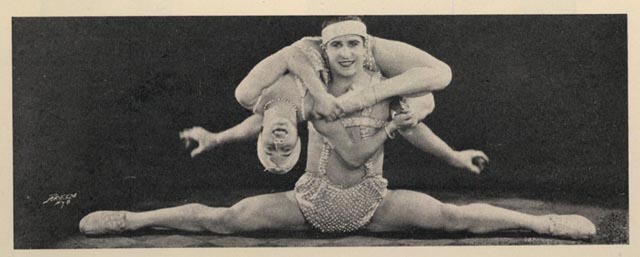 unrelated acts of comedians, singers, dancers, sketches, trained animals, magicians, jugglers, acrobats and well… anything!

https://youtu.be/Rm4uiALzTcs
REVUES - Burlesque
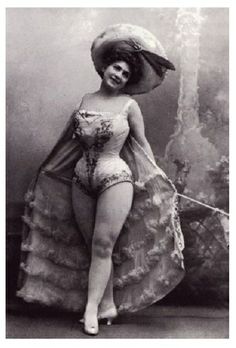 Began as a satirical parody of a play or custom
Later featured beautiful women in skimpy costumes
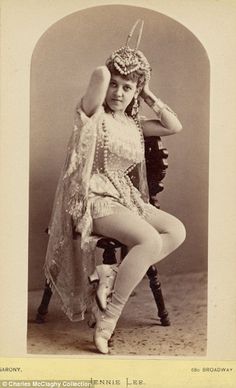 REVUES - modern
Type of multi-act popular theatrical entertainment that combines music, dance and sketches. Though most famous for their visual spectacle, revues frequently satirized contemporary figures, news or literature


	Examples:
Ain’t Misbehavin’		
Side By Side By Sondheim
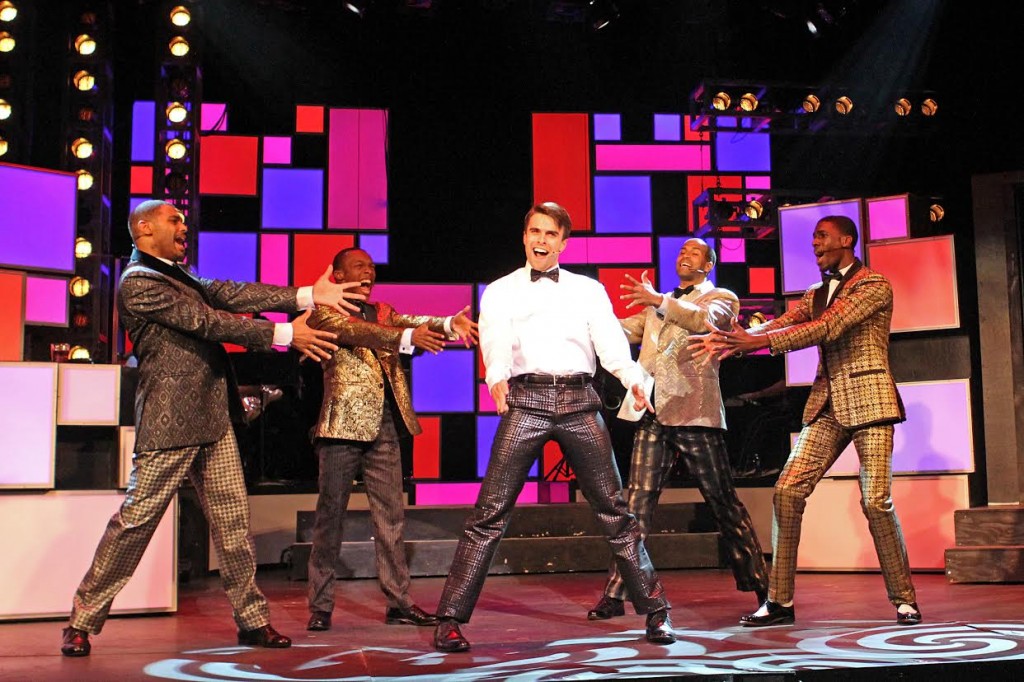 Smokey Joe’s Cafe	
https://youtu.be/ByIDC_dNUTw
OPERAS
Music and singing  

3 Types:
Operettas
Grand Operas
Light/Comic
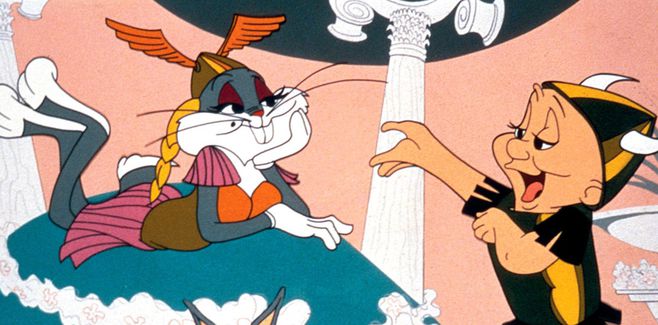 “What’s Opera, Doc?” https://youtu.be/6jDcWAWRRHo
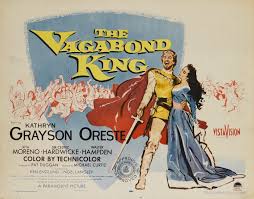 OPERETTAS
Oldest Form
Includes dialogue and humor
Plot:  unhappy or unfulfilled romances between Kings and commoners;  may appear trivial
Melodic music = well trained, semi-operatic voices required
 
	Examples:
The Student Prince in Old Heidelberg	
Bitter Sweet		
The Vagabond King
GRAND OPERAS
Large spectacles
Lavish costumes, set, special effects	
Plots based on or around historic events
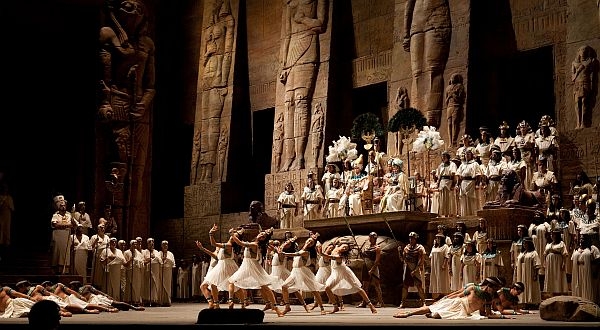 Example:
Aida - Giuseppe Verdi - Arena di Verona 2012
 https://youtu.be/l3w4I-KElxQ
LIGHT/COMIC OPERA
Wit, humor and dialogue
Usually a happy ending
 


Examples:
The Mikado
H.M.S. Pinafore
The  Pirates of Penzance  https://youtu.be/hlTisI_HSgw
https://youtu.be/IEicdkW295c
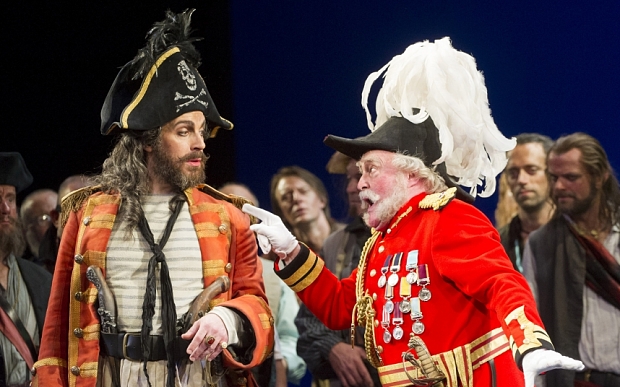 MUSICALS
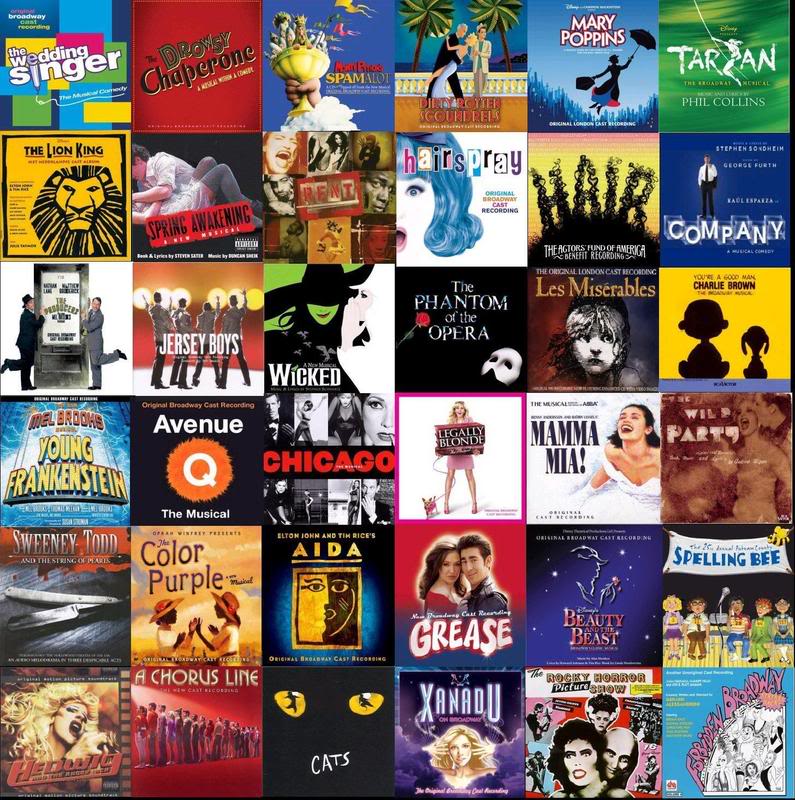 combination of music, dance, song, acting, technical aspects
MUSICALS – VARIETY OF SOURCES
play	

	

	
novel
Hello, Dolly!  
Thornton Wilder's 1938 farce The Merchant of Yonkers which was retitled,  “The Matchmaker”
Kiss Me Kate 
W. Shakespeare’s Taming of the Shrew

Oliver!  
Oliver Twist by Charles Dickens 
My Fair Lady  
Pygmalion by George Bernard Shaw
MUSICALS – VARIETY OF SOURCES
Fiddler on the Roof 
Tevye and his Daughters (or Tevye the Dairyman) and other tales by Sholem Aleichem
Cinderella 
based on the fable, particularly the French version Cendrillon, ou la Petite Pantoufle de Verre, by Charles Perrault. 

Cats   
Old Possum's Book of Practical Cats by T. S. Eliot
stories			



poems
MUSICALS – VARIETY OF SOURCES
Film


		
life of a person/ artist
Promises, Promises 
1960 film,The Apartment by Billy Wilder
The Wiz 
1939 film The Wizard of Oz

Funny Girl 
based on the life and career of Broadway, film star, and comedienne Fanny Brice and her stormy relationship with  gambler  Nick Arnstein. Its original title was My Man
Sunday in the Park with George
is based on the life of artist, George Seurat and his painting: "A Sunday Afternoon on the Island of La Grande Jatte"
MUSICALS – VARIETY OF SOURCES
history	

		

comic strip		


original concept
1776 
based on the events surrounding the signing of the Declaration of Independence.

Li’lAbner 
Li'l Abner by Al Capp; hillbillies, satiric topics ranging from American politics and incompetence in the United States federal gov. to propriety and gender roles.

Company 
concept musical composed of short vignettes, presented in no particular chronological order
MUSICALS - PRESENTATIONAL
does not represent or imitate real life
presented to the audience
suggested scenery for locations...little attempt at illusion
dialogue is related through songs
orchestra and conductor visible
dancers appear for no reason but to add talent
elaborate, large and spectacle shows			
42nd street
La Cage aux Folles
simple, small and inexpensive shows		
The Fantasticks
You’re A Good Man Charlie Brown
MUSICALS – COLLABORATIVE
Book writer
Director
Composer		
Lyricist			
Producer
Choreographer
Actors
Dancers
Designers
MUSICALS – MULTI-TALENTED PERFORMERS
act, sing and dance.......  plus........
be funny  (Forum)
play instruments  (Fiddler, Singing in Rain)
skate  (Starlight Express)
juggle, trapeze  (Barnum)
MUSICALS – GENRES
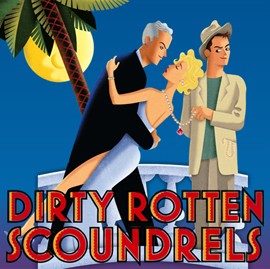 COMEDY
humorous with exaggerations, full of surprises and happy endings	
Dirty Rotten Scoundrels  https://youtu.be/C5WpXp8ct4c
 
ROMANTIC COMEDY
same as above with love relationship subplots
How To Succeed in Business Without Really Trying
https://youtu.be/QWZO3wBJViM
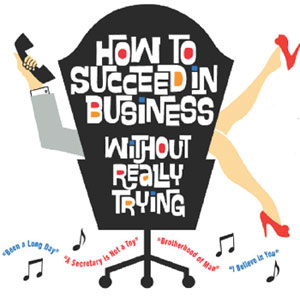 MUSICALS – GENRES
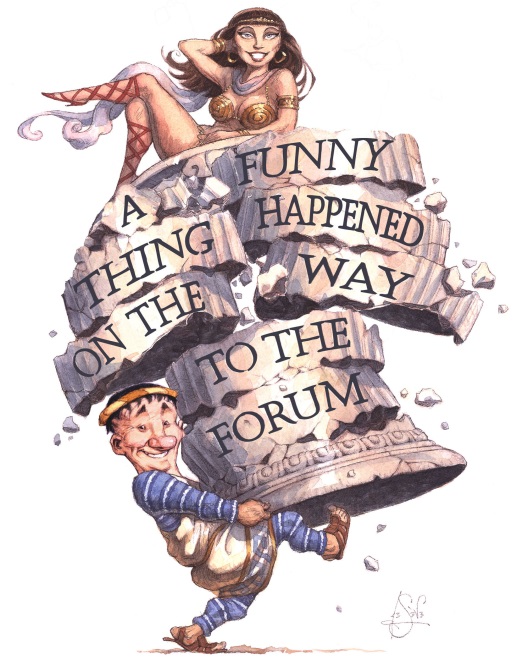 FARCE
misunderstandings and mistaken ID, improbable comic actions, funny chases and happy endings
A Funny Thing Happened On the Way To The Forum 
https://youtu.be/8SRy5ngHShA

FANTASY
takes audience away from reality to unrealistic environments with strange and unusual characters
The Little Mermaid
https://youtu.be/2DUXVAg7oWg
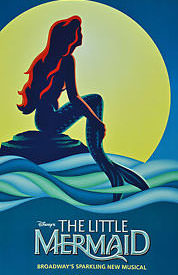 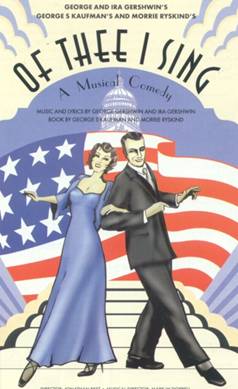 MUSICALS – GENRES
SATIRE
makes fun of customs, beliefs or institutions of a particular time period or place
Of Thee I Sing.... satirizes American politics
https://youtu.be/FInW3HCY9VU

MELODRAMA
complicated plot with contrived activities, characters include a hero, heroine and villain;  good overcomes evil
Sweeney Todd
https://youtu.be/QAWWiYy_frY
https://youtu.be/QIl0-Wc_c_4
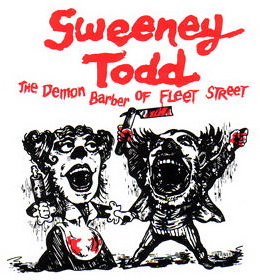 MUSICALS – GENRES
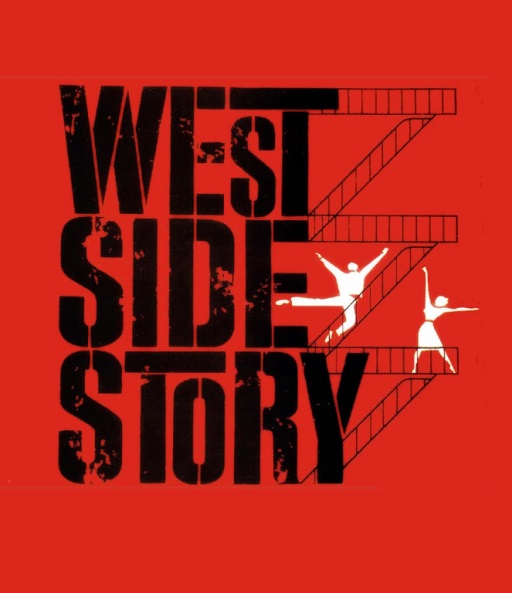 TRAGEDY
	unhappy ending where the protagonist “falls” to death or despair, well rounded characters
West Side Story
https://youtu.be/CoE5Y6peV9E

DRAMA
	serious storyline, but is not tragic or melodramatic
Fiddler on the Roof
https://youtu.be/6slyYuGA4to
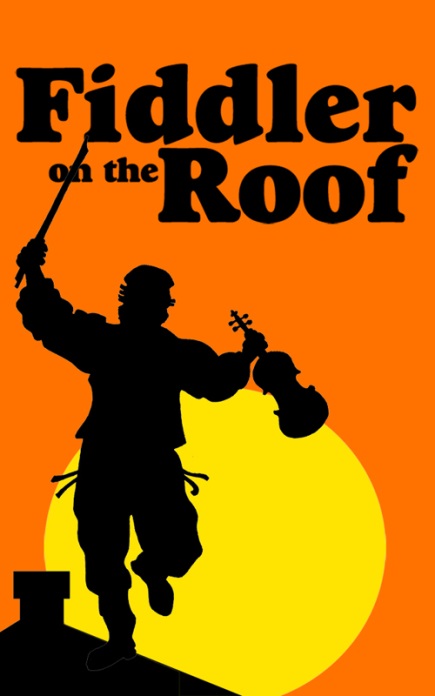